Perinatal Psychiatry Access Network(PeriPAN)
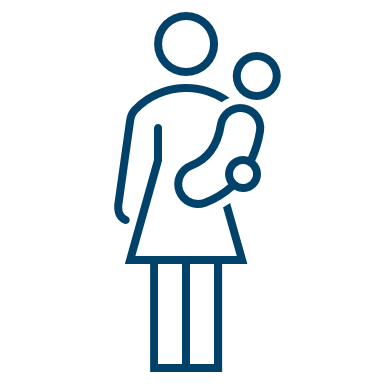 Sarah Mallard Wakefield, MD
Medical Director of PeriPAN
Associate Professor and Chair of Psychiatry 
School of Medicine, TTUHSC
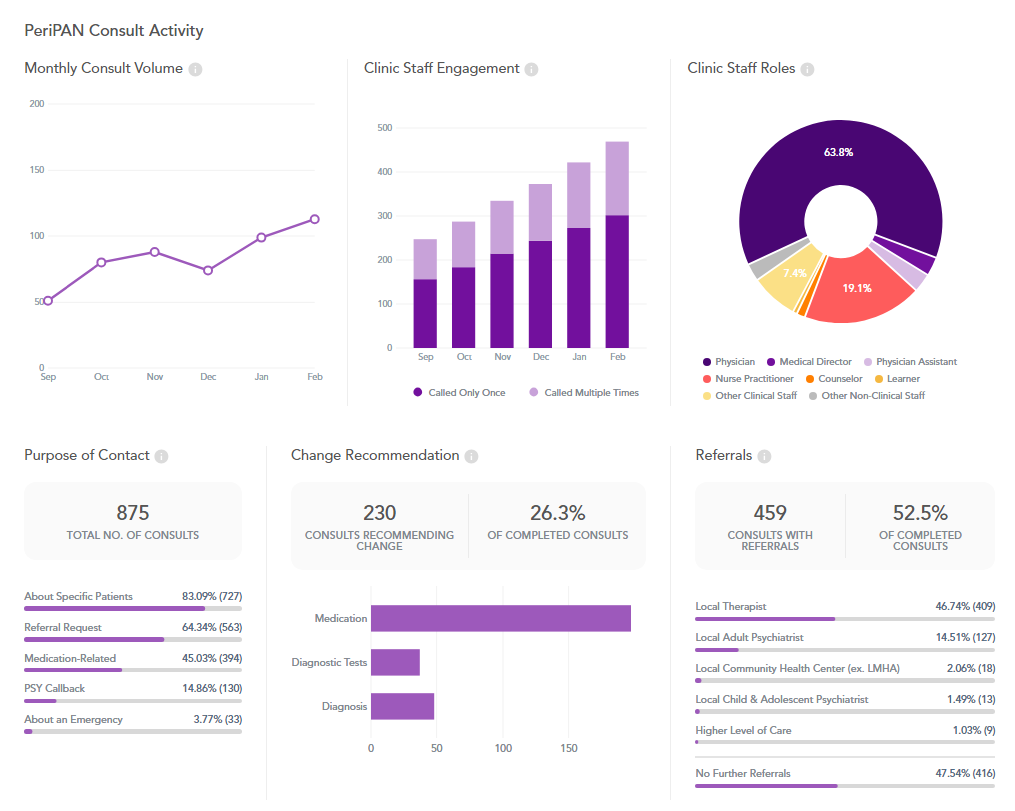 PeriPAN Activity
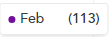 2
Physician Call  Activity
Physicians: 64% of calls
PeriPAN Enrollment Activity
4
PeriPAN ECHO | Spring 2024Tuesday’s 12:00-1:00
5
PeriPAN Grand Rounds Schedule
2024
3rd Tuesday of the month
12:00-1:00
6
PeriPAN Updates
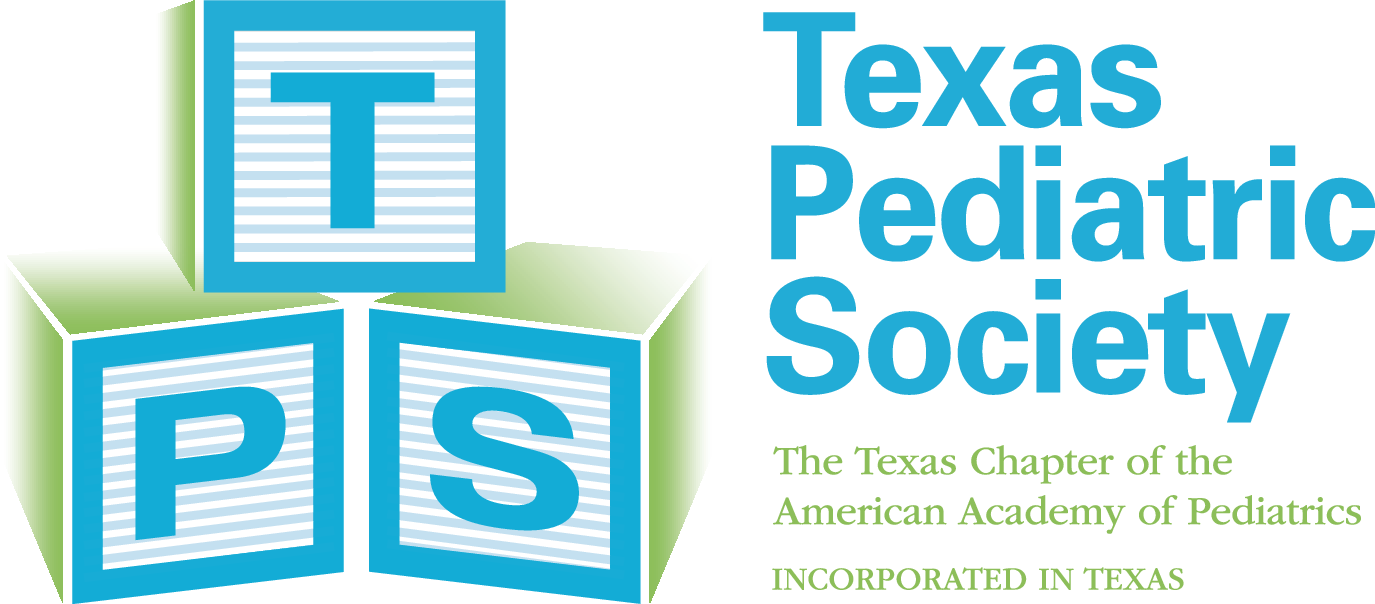 PeriPAN Perinatal Mental Health Toolkit for OBs
TexasAIM Rollout
Postpartum Depression (PPD)  Workgroup
- Collaborating with Manda Hall, MD, Associate Commissioner for Community Health Improvement at DSHS
Instructional webinar will be recorded with ACOG in early April
Released on World Maternal Mental Health Day – May 1, 2024
Serving on Texas Pediatric Society PPD workgroup 
PPD is one of the three focus areas which was identified by recommendations from pediatric subspecialists and pediatricians